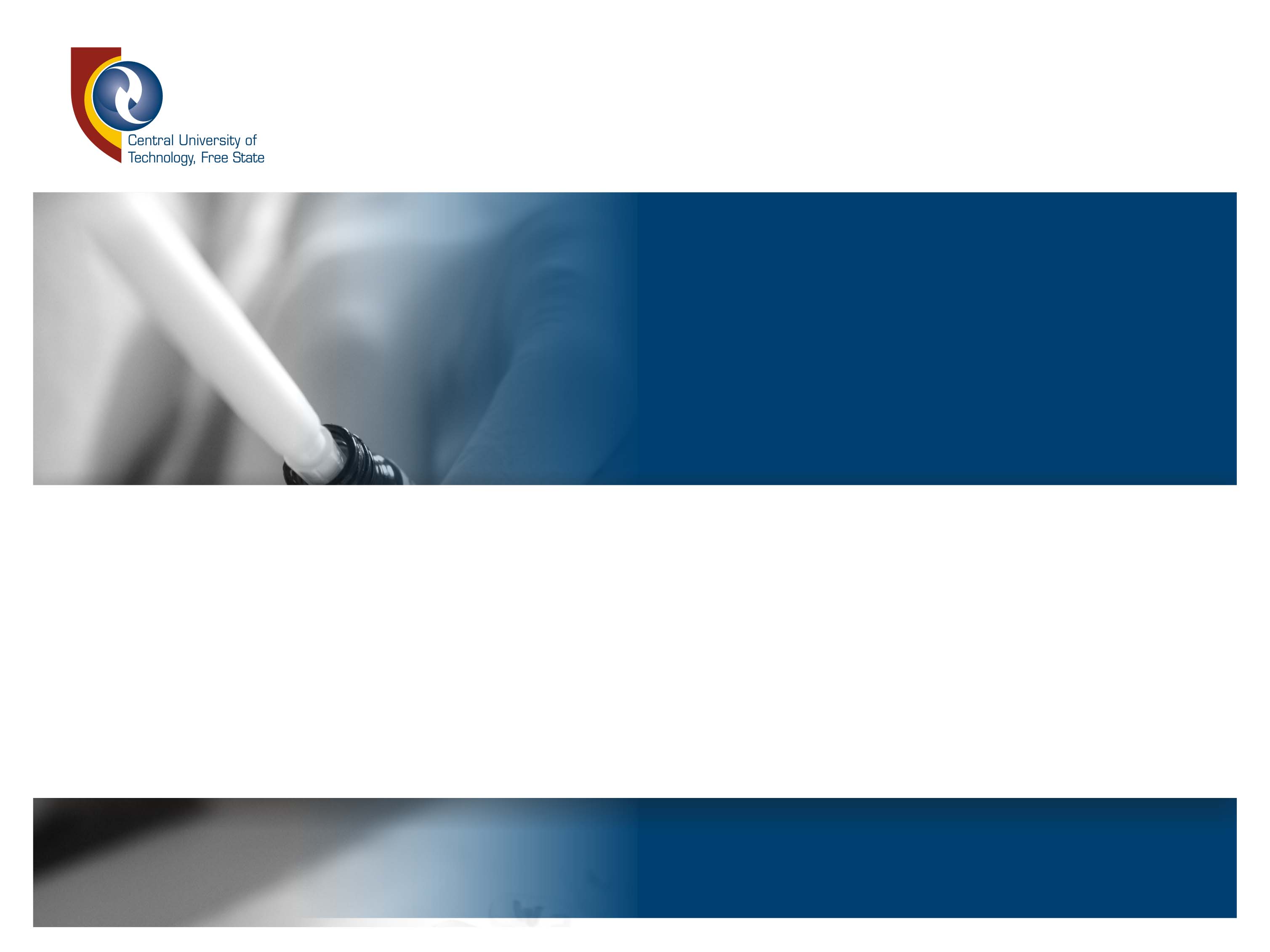 PORTFOLIO COMMITTEE ON HIGHER EDUCATION, SCIENCE AND INNOVATION– PRESENTATIONPRESENTER: Mr. S Masoeu Chairperson of IF
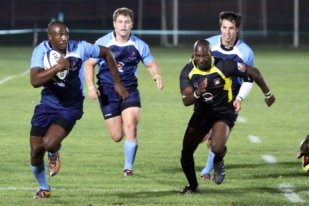 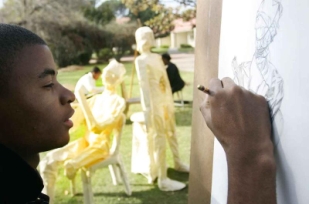 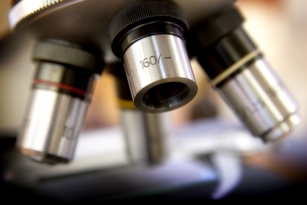 www.cut.ac.za
Thinking Beyond
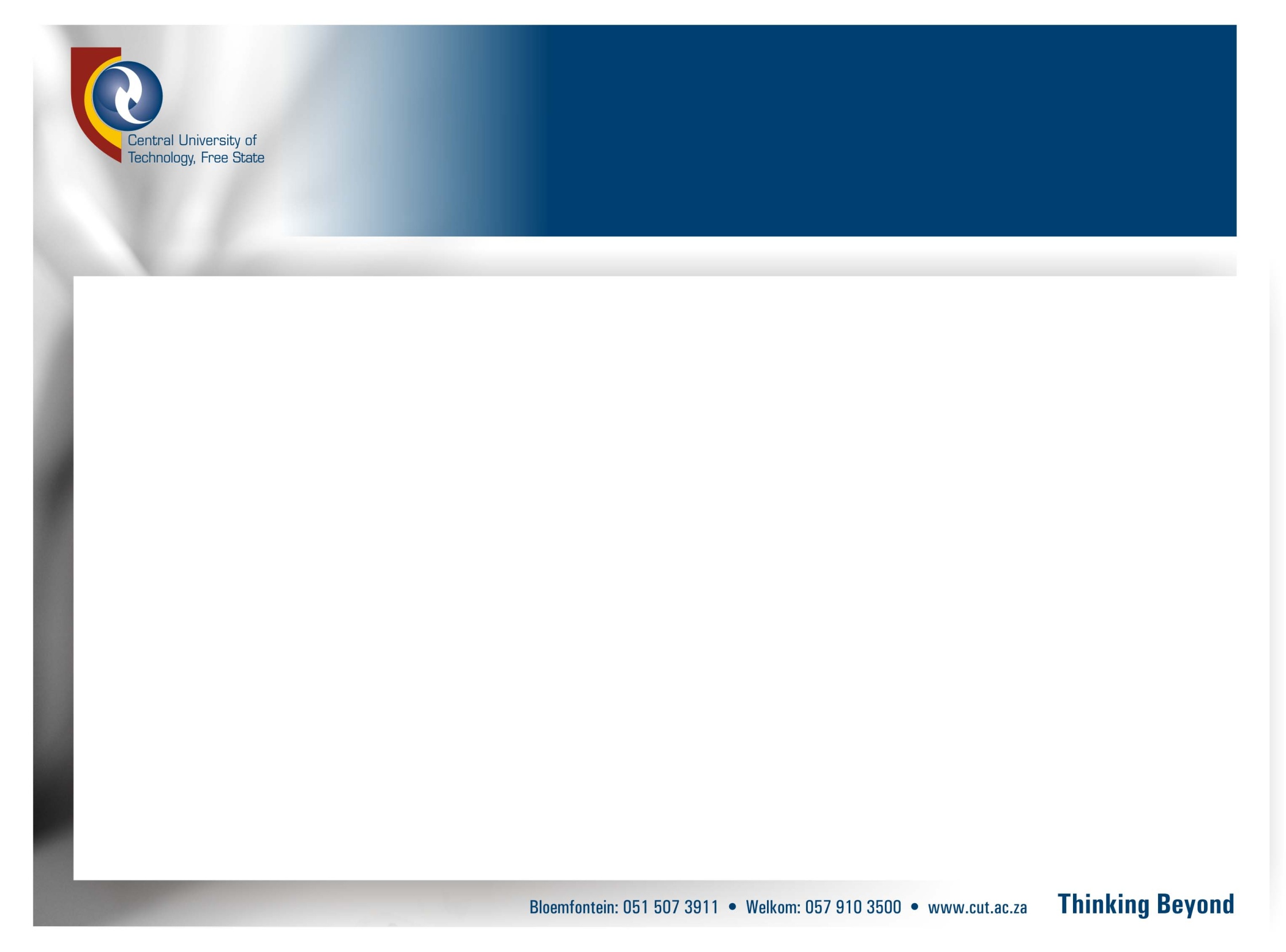 FUNTION OF IF
PROGRESS 

Supporting Diversity & Inclusion in the Workplace
Enforcing policies on  race and gender equity 
Participating in the selection of candidates for senior management positions

Perform such functions as determined by the council. 

Ensuring that the transformation plan is implemented and Monitor progress on implementation.

Oversight –allocated responsibilities by council .

CHALLENGES /RECOMMENDATIONS

Ensuring Regulation & Compliance.
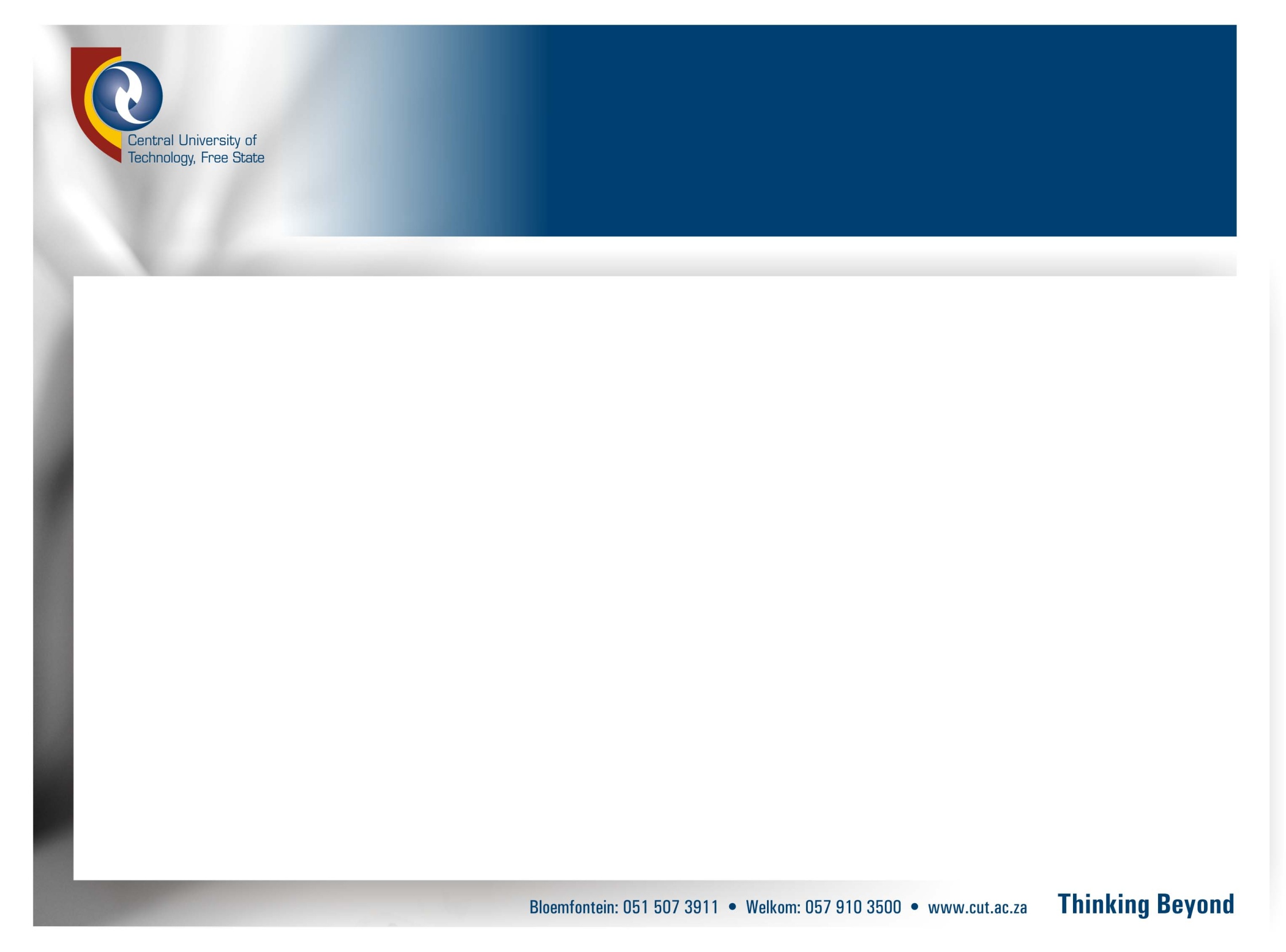 Overview of the state of governance
CHALLENGES

Resignation of previous council members(Establish the root cause to ensure that this is managed well in the future)
Mutual separation of VC (Unclear reasons given )
Council Role (Council should play its strategic role and allow management to be operational)

RECOMMANDATIONS  
Revaluating current operating models.
Communicate clear messages. 
Intervention of  IoDSA  will Bring improvements .
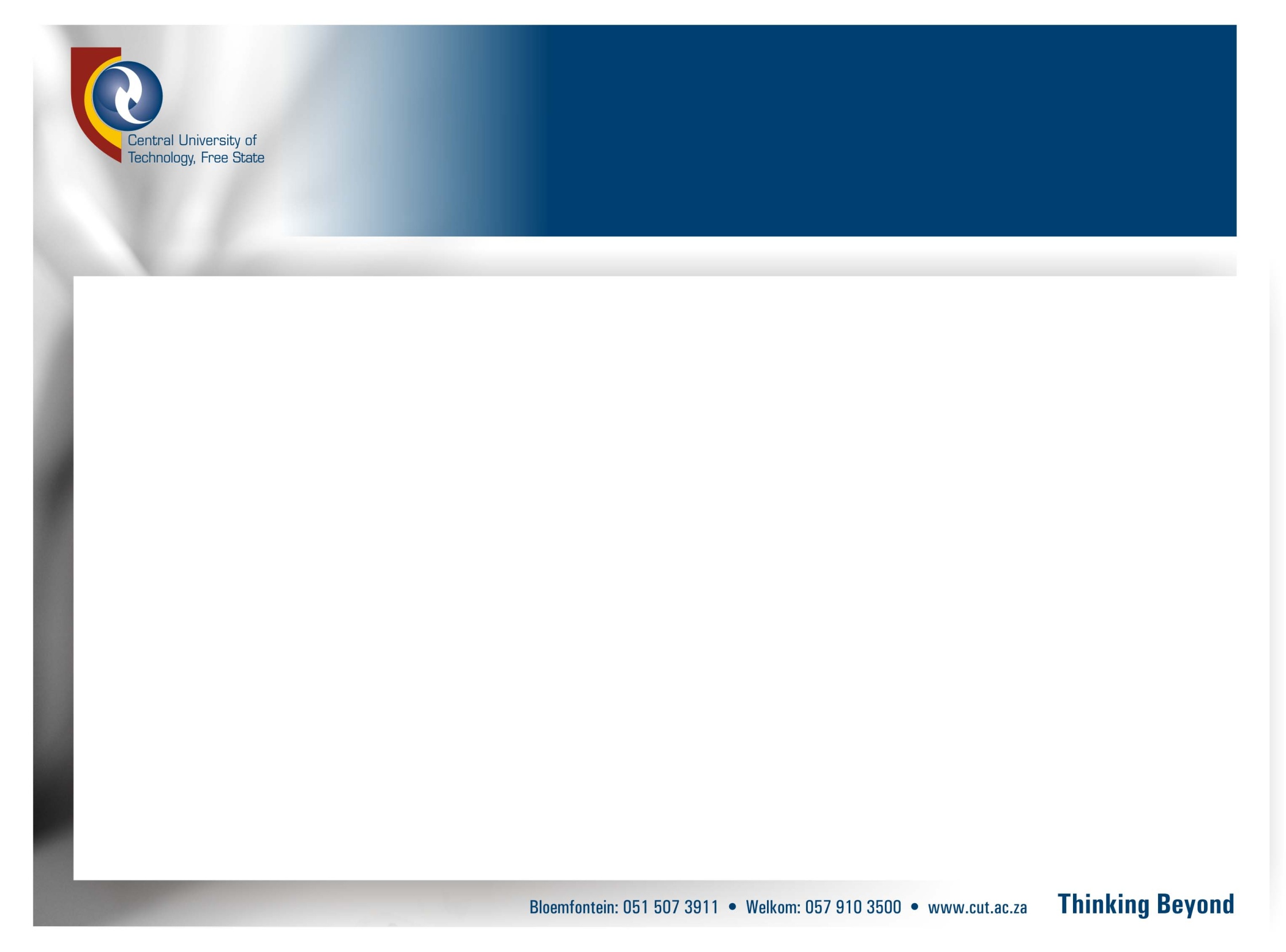 Overview of the state of Management
Numerous acting positions - Uncertainty about the Future and unable to take decisive decisions.
Managers are acting without a comprehensive vision of how and why changes are being made.
There are consequences to all this uncertainties. Examples 
 poor management
 unclear Operational practices 
 poor communication
lack of equal opportunities
bullying and harassment
Unresolved workplace issues
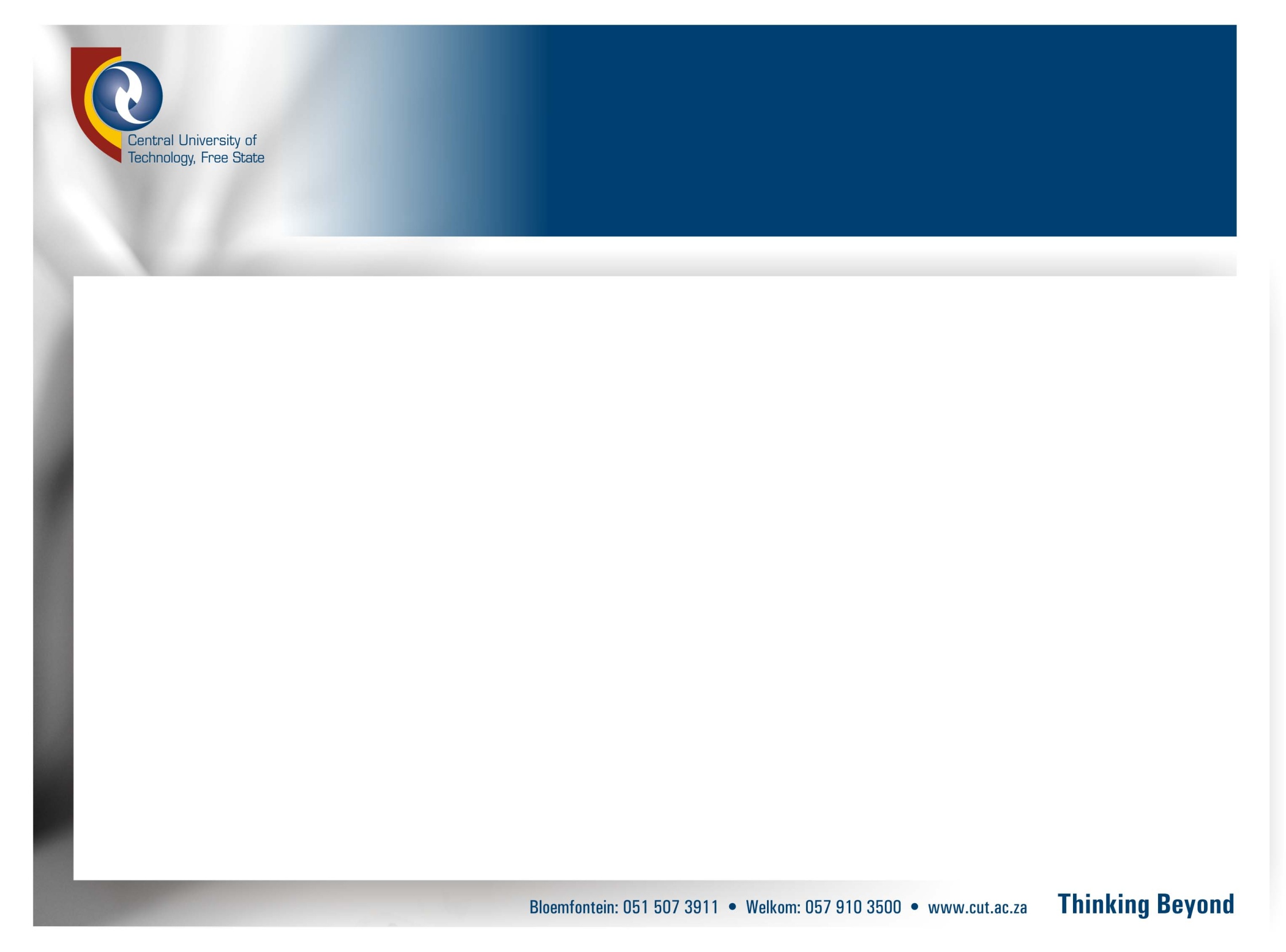 holistic overview of the state of affairs of the University including challenges experienced by workers and students.
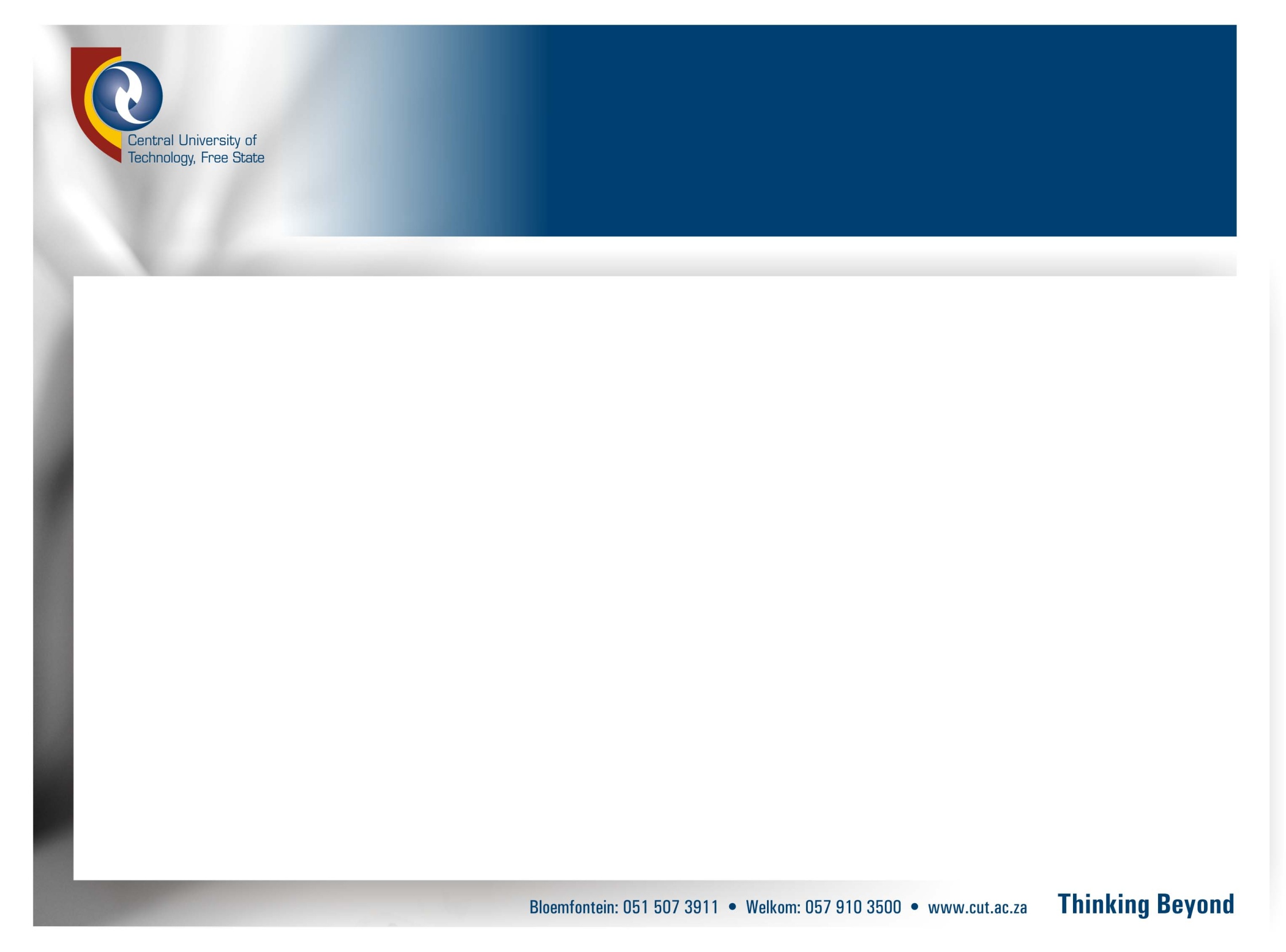 General observations
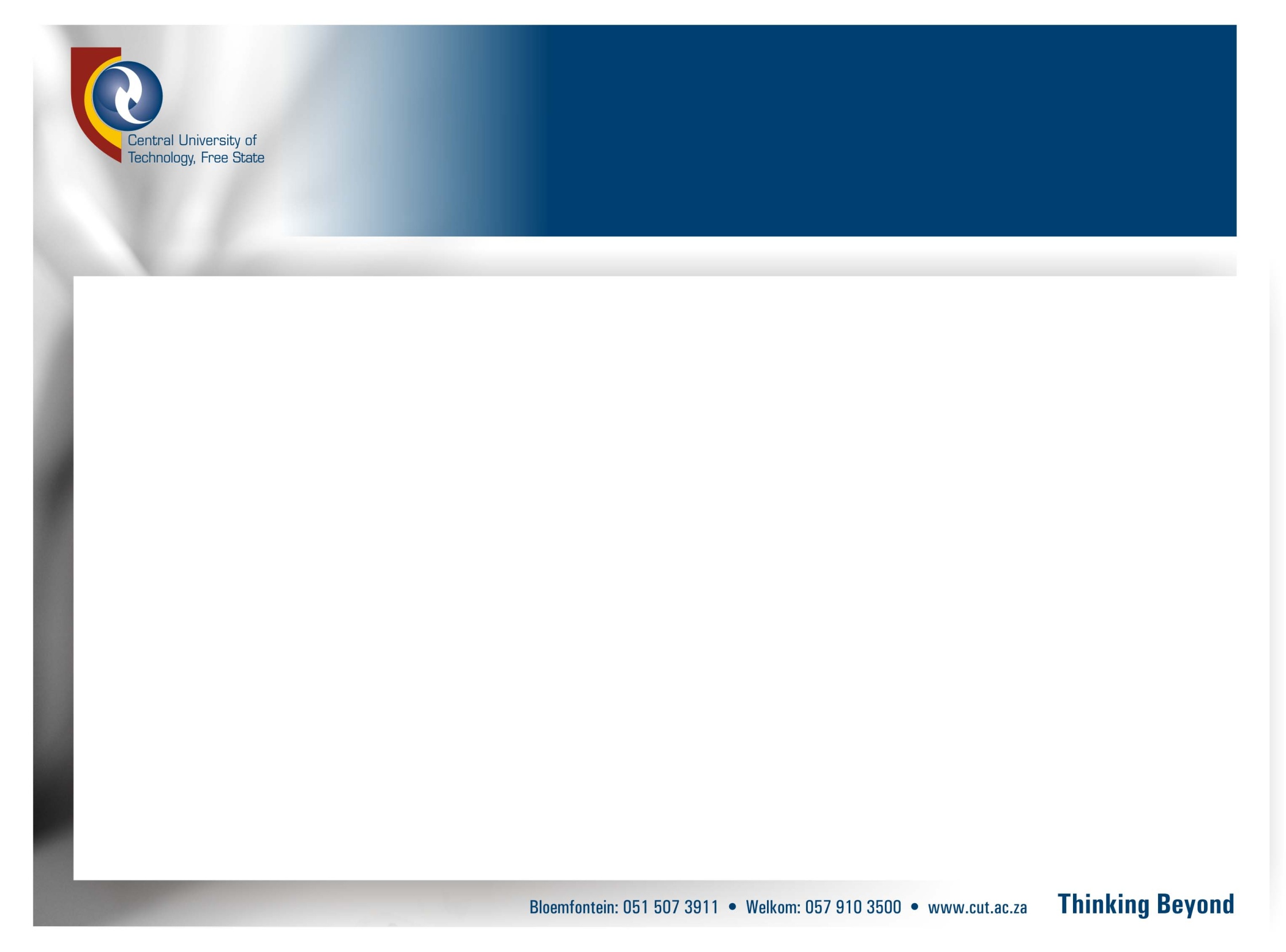 THANK YOU
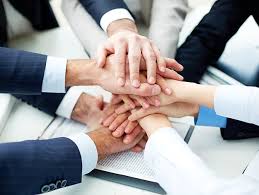